Pulmonary Embolism
Dr Al Green 
MD FRCP
Acute Physician JPUH
10 Questions to be answered
How do can we avoid investigating low risk patients?
How can we avoid testing in the elderly?
Is a dimer only helpful if it is negative?
Who should we thrombolyse?
How dangerous is thrombolysis?
What agent should we use to thrombolyse?
10 Questions to be answered
How should we investigate PE in pregnancy?
What should we anticoagulate with in malignancy?
Should we investigate patients with PE for malignancy?
How long should we anticoagulate PEs for?
Case 1
45 year old lady presents with left sided pleuritic chest pain.
Had since yesterday.
Dry cough. No fevers.
Been on a long coach journey a week ago.
On No Meds. No PMH.
P80  BP 135/70 T37.0 SpO2 95% RR 18
Chest clear.
Investigate or not?
The PERC rule
Age < 50?	 					Yes
HR < 100?						Yes
O2 Sat on Room Air >94%?			Yes
No Prior History of DVT/PE?			Yes
No Recent Trauma or Surgery?		Yes
No Hemoptysis?					Yes
No Exogenous Estrogen? 			Yes
No Clinical Signs Suggesting DVT?	Yes
Jeff Kline PMID:15304025 and PMID:18318689
The PERC rule
If you can answer yes to all the PERC rule questions then PE can be excluded on clinical grounds alone (ie no dimer needed)

Your risk if you are PERC negative is the same as if you had just finished a PE exclusion algorithm ie you have had a negative CTPA
Case 2
70 year old lady presents with left sided pleuritic chest pain.
Had since yesterday.
Dry cough. No fevers.
Been on a long coach journey a week ago.
On No Meds. Had DVT 5 years ago.
P80  BP 135/70 T37.0 SpO2 95% RR 18
Chest clear.
How do you assess?
PE assessment
Clinical – history examination
Wells
Dimer
Investigation
Wells
Signs symps DVT         		+3
PE is 1st or =1st diagnosis             +3
HR >100         				+1.5
Sx<4/52 or immobile 3/7		+1.5
PMH of DVT or PE			+1.5
Haemoptysis					+1
Malignancy					+1
Well’s score
This lady score 4.5 on the Well’s score.
No point doing a Dimer
Bottom line
If PERC negative
Or score less than 2 on the Well’s score don’t need testing.
Dimer neg + wells < 4 – PE excluded
Wells >4 needs investigation Dimer unhelpful
Avoiding testing in the elderly
Dimers get less specific as we get older
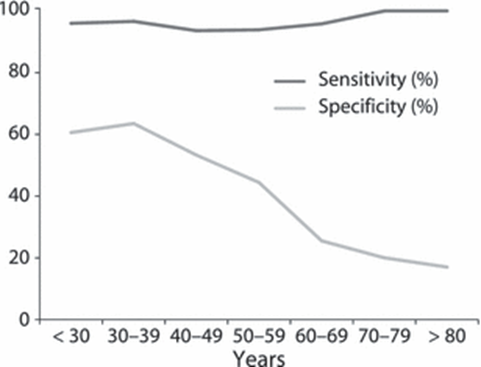 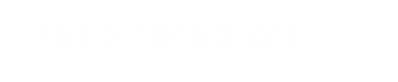 Age adjustment of Dimers
If >50 yrs then age X10 = dimer cut off
Retrospective study 31,000 pts adjusting dimer improved sensitivity of dimer (64% vs 54%) but reduced sensitivity (93% vs 98%). 
In this study missed 1 PE for every 112 scans averted.
Adjust PE trial. PMID:24643601
Retrospective: PMID:26320520
Is a dimer only helpful if it is negative?
Dimer
PMID:18452520
When is thrombolysis indicated?
For Massive PE
Possibly for Submassive PE




Ie not for well PEs!
Definition Massive PE
Massive PE – those who have dropped their BP to <90mmHg for <15mins due to PE and not caused by something else than PE.
Definition Submassive PE
Submassive PE – acute PE without systemic hypotension (<90mmHg) but with RV dysfunction or myocardial necrosis.
 
RV dysfunction = systolic dysfunction on echo or RV dilatation on 4 chamber view on CT or elevation or elevation in  BNP (>90pg/ml) or NTerminal pro-BNP (>500pg/ml) 

Elevated troponin I > 0.4ng/ml
How dangerous is thrombolysis
Emcrit website
How dangerous is thrombolysis
Emcrit website
Reduce the dose of alteplase?
Wang CHEST 2010; 137(2):254–262
Randomised 118 pts to either 50 or 100mg of alteplase over 2 hrs
The improvements in pulmonary pressures, right ventricular dilation, and perfusion defects were nearly identical with either dose of alteplase. 
However, patients receiving 50mg alteplase experienced less bleeding. 
Of note, these authors first administered only alteplase, and initiated subcutaneous low-molecular weight heparin only after completion of thrombolysis when the aPTT value fell below 80 seconds.
PMID:19741062
Reduce dose Alteplase
MOPETT trial
Sharifi et al. 2013 (the MOPETT trial) 
randomized patients with submassive PE to heparin +/- 50mg alteplase. 
Patients receiving alteplase had a decreased length of hospital stay and reduced pulmonary pressures (at 48 hours and 28 months). 
Of note, these authors avoided supratheraputic heparin infusions by using low molecular heparin when possible, reducing the rate of heparin infusion while administering alteplase and three hours thereafter, and modifying their heparin protocol to target an aPTT of 1.5-2x upper limit normal.
PMID:23102885
How dangerous is thrombolysis?
Emcrit website
Tenecteplase
The TOPCOAT study randomized 83 patients with submassive PE to low molecular-weight heparin plus placebo or full-dose tenecteplase. 
The primary outcome was a composite including death, shock, intubation, major bleeding, recurrent PE, or poor functional capacity at 90 days. 
Patients in the placebo group met one of the composite endpoints more than twice as often as patients in the tenecteplase group (37% vs. 15%, p = 0.017). 
Patients treated with tenecteplase were discharged from the ICU and the hospital earlier with better long-term functional outcomes. Unfortunately the study was terminated early leaving it underpowered. Overall TOPCOAT supports the concept that thrombolytics improve both short-term and long-term outcomes.
PMID:24484241
Peitho trial
The Peitho trial randomised 1006 patients to either heparin +/- tenecteplase for submassive PE.
Death or hemodynamic compromise in 2.6% vs 5.6 placebo (P=0.02).
Between randomization and day 7, a total of 6 patients (1.2%) in the tenecteplase group and 9 (1.8%) in the placebo group died (P=0.42). 
Extracranial bleeding occurred in 32 patients (6.3%) in the tenecteplase group and 6 patients (1.2%) in the placebo group (P<0.001). 
Stroke occurred in 12 patients (2.4%) in the tenecteplase group and was hemorrhagic in 10 patients; 1 patient (0.2%) in the placebo group had a stroke, which was hemorrhagic (P=0.003).
 By day 30, a total of 12 patients (2.4%) in the tenecteplase group and 16 patients (3.2%) in the placebo group had died (P=0.42
PMID:24716681
Major haemorrhage rates
Bottom line
50mg alteplase seems to be the safest
Tenecteplase has the most evidence (pt numbers)
Pregnancy and PE
Problems wells not validated in pregnancy
Dimer not validated in pregnancy
Radiation can affect risk of cancer in both fetus and breast tissue of mother
Fetus radiation exposure
The radiation dose to the fetus is thought to be 0.1 mGy for a CTPA scan and 0.5mGy for a full dose VQ scan 
 
 The International commission on Radiation Protection estimate the risk of childhood cancer before the age of 15  following in utero radiation exposure of 1 in 17 000 per mGy
 
 This suggests the risk of a risk of childhood cancer as a result of in utero exposure to a CTPA is around 1 in 170 000 and to a  VQ is 1 in 34 000.
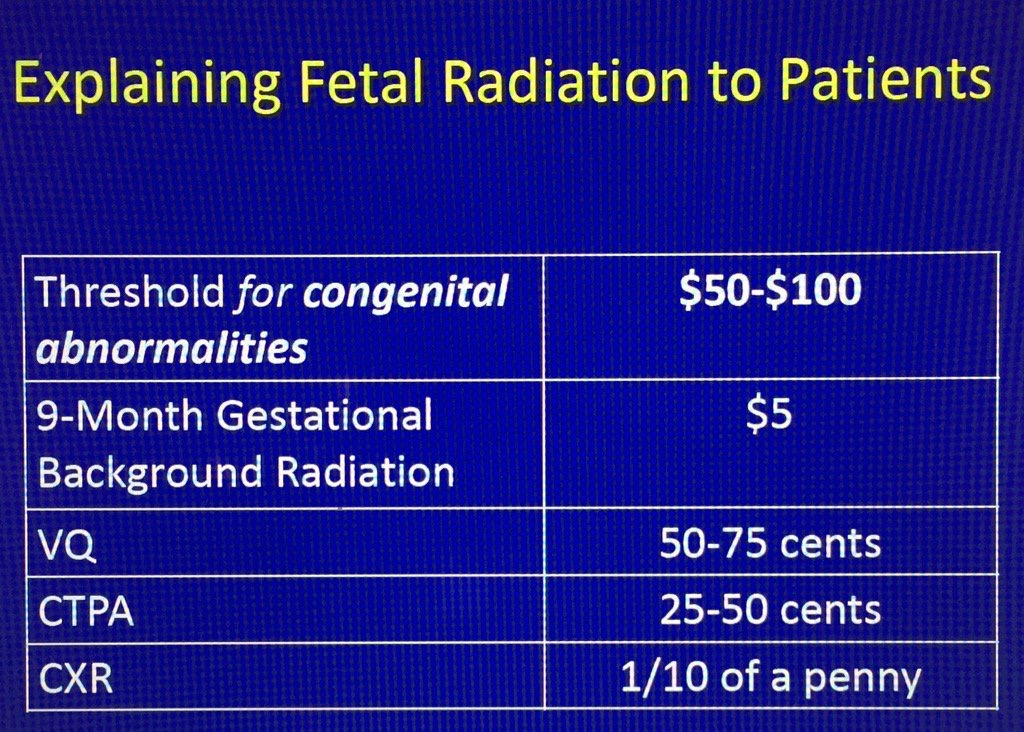 Patient’s breast exposure
Radiation exposure to fetus in CTPA < VQ   (0.1 mGy for a vs 0.5mGy ) 
Radiation exposure to Pt’s breast for CTPA >> VQ
 ie 10-60mGy vs 0.98-1.07mGy
There may be a future risk of breast Ca
suggested 10mGy radiation  may increase risk by 13.6 %11. 
Although the relative risk increase may look large, as the absolute risk of breast cancer is small, perhaps only 0.1% for a 25 year old for the over the next 10 years.  This means the absolute risk increase over the next 10 years is negligible (0.1% of 13.6% = 0. 0136% excess risk per 10mGy radiation).
Avenues
1st trimester a negative D-dimer is helpful in excluding PE.
If one of the patient’s legs shows signs of DVT do ultrasound (no point if both swollen or no signs symps DVT)
Consider risk – difficult
Most will end up doing scan
Which scan?
½ Q scan with normal CXR – lowest radiation but 1/10 will need further imaging (9/10 PE excluded)
CTPA generally definitive but breast radiation a risk.
Anticoagulation in malignancy
LMWH for 6 month is recommended.
Clot trial 2003 NEJM.
Mortality and bleeding rates the same warfarin vs LMWH but recurrent VTE rate halved.
Looking for malignancy
Consider further investigations for cancer with an abdomino-pelvic CT scan (and a mammogram for women) in all patients aged over 40 years with a first unprovoked DVT or PE who do not have signs or symptoms of cancer based on initial investigation (see recommendation 1.5.1). [2012]
Looking for malignancy in PE
First unprovoked (idiopathic) episode of VTE should be limited to a complete history and examination, basic laboratory testing, routine age-appropriate cancer screening, and a chest radiograph
N Engl J Med. 2015;373(8):697.
The prevalence of occult cancer was low among patients with a first unprovoked venous thromboembolism. Routine screening with CT of the abdomen and pelvis did not provide a clinically significant benefit. 
This seems at odds with NICE recommendation.
How long for anticoagulation
Provoked 3 months
Unprovoked life long
PMID: 21671894
10 Questions to be answered
How do can we avoid investigating low risk patients? PERC, dimer, wells
How can we avoid testing in the elderly?
Age adusted Dimers
Is a dimer only helpful if it is negative? No has some predictive value when v. high
Who should we thrombolyse? Massive, & submassive on case by case basis
How dangerous is thrombolysis? 4% bleeding, 0.4% ICH Alteplase higher tenec
10 Questions to be answered
What agent should we use to thrombolyse? Alteplase 50mg
How should we investigate PE in pregnancy? Difficult, just be aware of risks
What should we anticoagulate with in malignancy? LMWH 6/12
Should we investigate patients with PE for malignancy? No
How long should we anticoagulate PEs for? 3mths provoked, 6 months unprovoked
Questions